12. Mydlová špirálaAk ponoríte stlačenú „slinky“ špirálu do mydlového roztoku a potom ju vytiahnete a natiahnete, medzi závitmi vznikne tenká mydlová blana. Ak blanu na jednom mieste porušíte, jej okraj sa začne pohybovať. Vysvetlite tento jav a preskúmajte pohyb okraja blany.
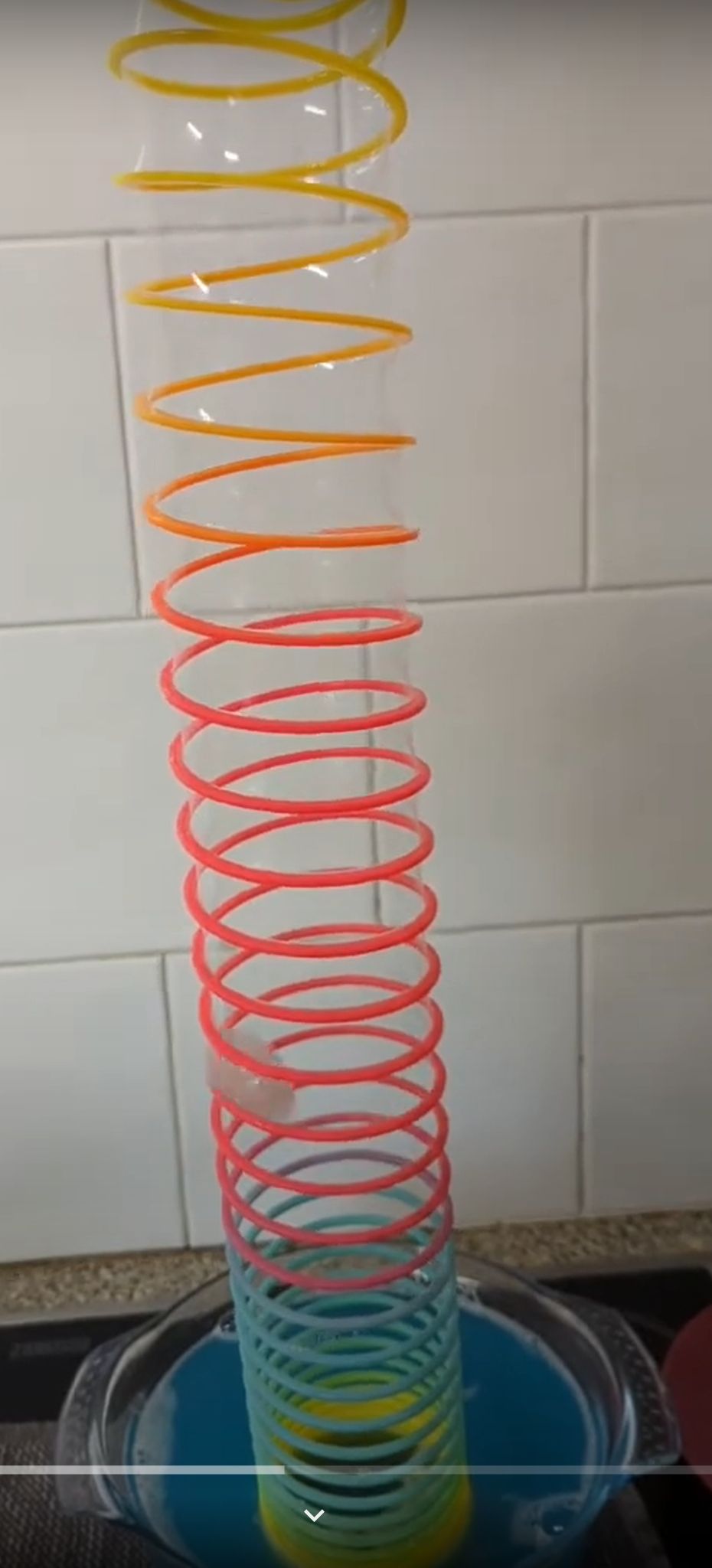 Ukážme o čo ide
https://www.youtube.com/watch?v=CBZb3rI78JU
https://www.youtube.com/watch?v=5o6mIXcOmqs

slinky pružinu ponoríme do saponátového roztoku
pružinu vytiahneme a natiahneme 
medzi závitmi pružiny vznikne mydlová blana
blanu porušíme a jej okraj sa začne pohybovať
Ako rozumieme zadaniu úlohy
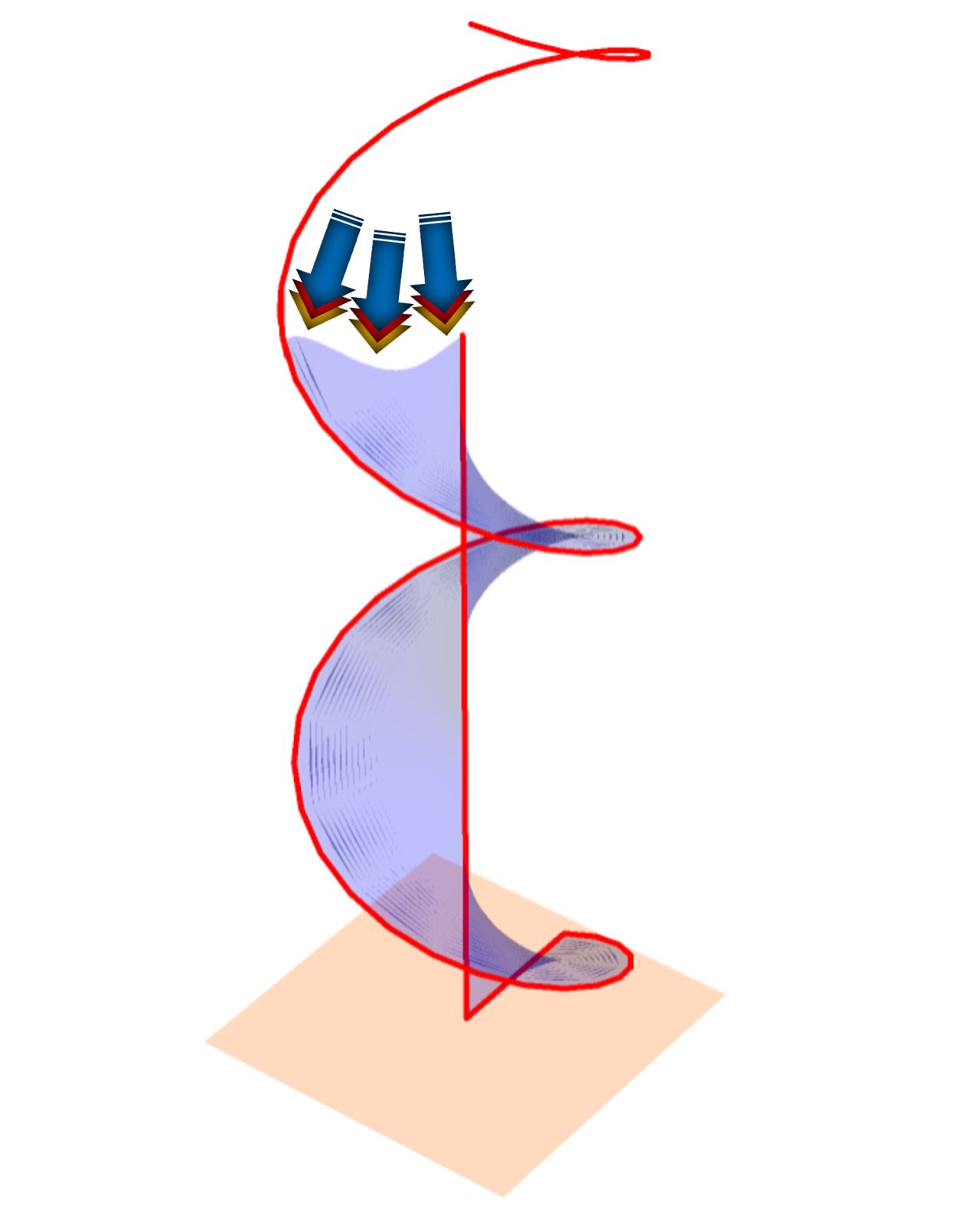 mydlový roztok (stabilita mydlovej blany)
vytiahnutá a navyše roztiahnutá slinky pružina(preskúmajme obe možnosti)
prerušenie blany na rôznych miestach
pohyb okraja blany nahor, nadol, porovnanie oboch pohybov vzájomne
Čo nás môže zaujímať
Čo vyvoláva pohyb okraja blany pohybuje?
Akým pohybom (rovnomerným, zrýchleným) sa okraj pohybuje?
Ako roztiahnutie slinky pružiny ovplyvní pohyb okraja?
Líši sa pohyb okraja na samovoľne a rovnomerne roztiahnutej slinky pružine? 
Bude sa líšiť pohyb okraja v závislosti od smeru (nahor, nadol) na slinky pružine?
Ovplyvní orientácia (vodorovne, zvislo, šikmo) slinky pohyb okraja?
Ako parametre mydlového roztoku (viskozita, hustota, povrchové napätie, hrúbka) ovplyvnia pohyb jeho okraja?
Ako geometria slinky pružiny (hrúbka drôtu, priemer závitov, sklon) ovplyvní pohyb okraja?
Pripomeňme si fyzikálne javy súvisiace s úlohou
Povrchové napätie kvapalín a povrchová sila
Mydlový roztok a jeho stabilita
Sila a pohyb
Meranie veľkosti povrchového napätia
Meranie veľkosti viskozity kvapalín
Pripomeňme si fyzikálne javy súvisiace s úlohou
Povrch kvapaliny ako pružná blana
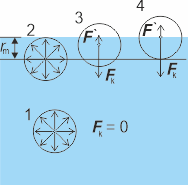 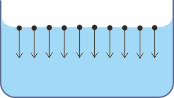 Na každú molekulu, ktorá sa nachádza v povrchovej vrstve pôsobia molekuly kvapaliny výslednou príťažlivou kohéznou silou smerujúcou dovnútra kvapaliny. 
Kohézna sila je kolmá na voľný povrch kvapaliny.
Vplyvom kohéznych síl je povrchová vrstva kvapalín pružná.
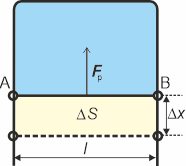 Pripomeňme si fyzikálne javy súvisiace s úlohou
Povrchové napätie kvapalín a povrchová sila
Prírastok potenciálnej energie molekúl v povrchovej vrstve voči ostatným molekulám kvapaliny sa nazýva povrchová energia  ES.
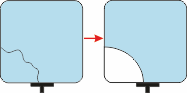 W = ES
Fp x =  S
W = Fp x
Fp  = 2 l
Povrchová energia je zložkou vnútornej energie kvapaliny. Závisí priamo úmerne  od veľkosti plochy  S  povrchu kvapaliny. Konštanta úmernosti    závisí od druhu kvapaliny a prostredia nad voľným povrchom kvapaliny. Nazýva sa povrchové napätie.
Pripomeňme si fyzikálne javy súvisiace s úlohou
Meranie veľkosti povrchového napätia
kapilárnou eleváciou
odtrhávacou metódou

Meranie veľkosti viskozity kvapalín
kapilárnym viskozimetrom
pádom guľôčky v kvapaline
Čo by sme mohli zisťovať
Demonštrujme a ozrejmime pohyb okraja mydlového povrchu
Videomeraním zaznamenajme parametre pohybu
Pripravme mydlové roztoky líšiace sa veľkosťou povrchového napätia, viskozitou, hustotou
Zadovážme slinky pružiny s rôznych materiálov (rôzna zmáčavosť) a rôznej geometrie (hrúbka, polomer)
Preskúmajme pohyb okraja pre 
rôzne natiahnutia pružiny pri rovnomernom natiahnutí závitov
natiahnutia pružiny vlastnou tiažou
rôzne orientácie slinky pružiny
rôzne smery na danej pružine